Figure 1. Development of cortical frequency map is impaired in TNF-α KOs. (A) Example frequency maps at P15, P20, and ...
Cereb Cortex, Volume 24, Issue 7, July 2014, Pages 1956–1965, https://doi.org/10.1093/cercor/bht053
The content of this slide may be subject to copyright: please see the slide notes for details.
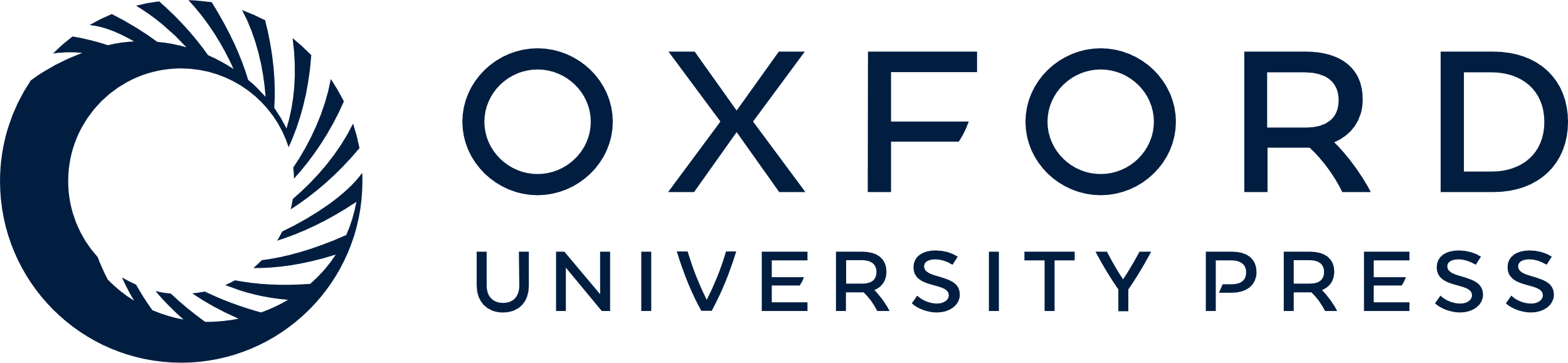 [Speaker Notes: Figure 1. Development of cortical frequency map is impaired in TNF-α KOs. (A) Example frequency maps at P15, P20, and P30 from WT and TNF-α KO mice. Receptive fields recorded at locations a–f are shown in Figure 2. The scale bar is 1 mm long and applies to all maps. The map from animal number 3 shows typical sampling density and extent. +, unresponsive sites where neural responses were visually examined but not recorded; x, unresponsive sites where neural responses were recorded; o, responsive sites where CF was incongruent with AI tonotopy. (B) Representative distributions of neuronal CFs along rostral–caudal axis recorded from 8 animals at P20. Note that the KO maps had more sites without an identifiable receptive field as indicated by the white regions within the maps. In addition, the represented frequency ranges were narrower and more variable in the KOs. Plots marked with 1–3 were from the 3 P20 animals whose maps are shown in (A). (C) Percent of sites representing frequencies (±0.3 octaves). Asterisk indicates a statistically significant difference.


Unless provided in the caption above, the following copyright applies to the content of this slide: © The Author 2013. Published by Oxford University Press. All rights reserved. For Permissions, please e-mail: journals.permissions@oup.com]